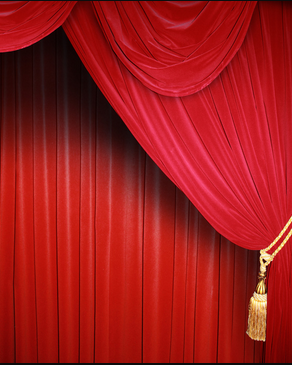 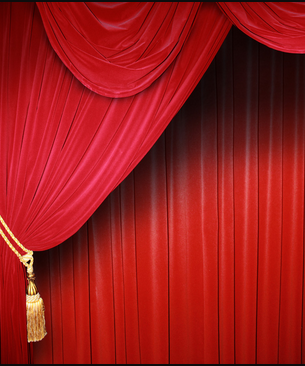 পদার্থবিজ্ঞান বিভাগ এর পক্ষথেকে
স্বাগতম
[Speaker Notes: Ending slide.]
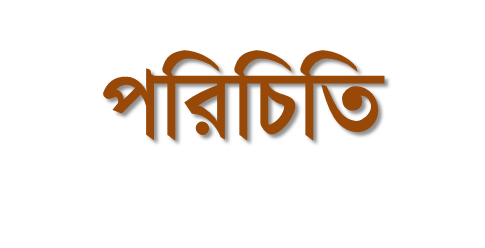 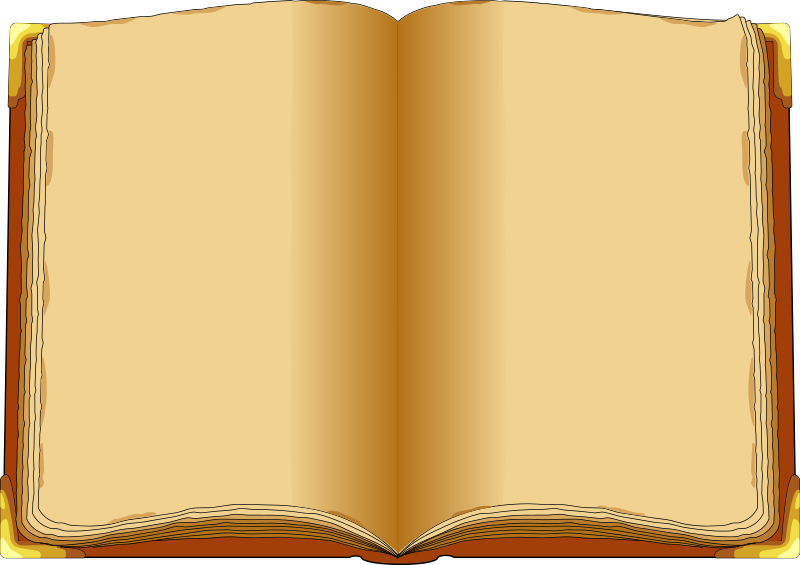 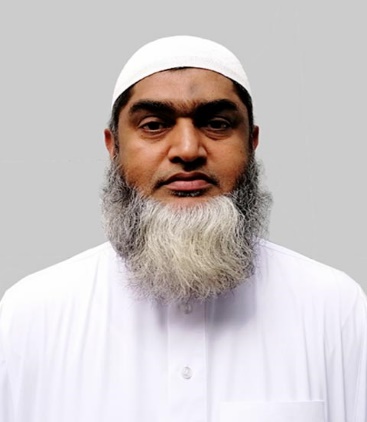 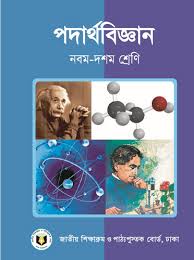 মোঃহাবিবুর রহমান 
           ইনস্ট্রাক্টর (পদার্থবিজ্ঞান) 
  টেকনিক্যাল স্কুল ও কলেজ 
          কিশোরগঞ্জ ।   
        0171৫৩৪২৯৩৪
শ্রেণিঃ নবম   
             বিষয়ঃ পদার্থ বিজ্ঞান
            অধ্যায়ঃ ২য়    
             সময়ঃ ৪৫ মিনিট
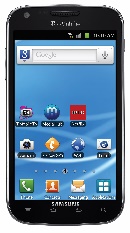 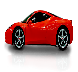 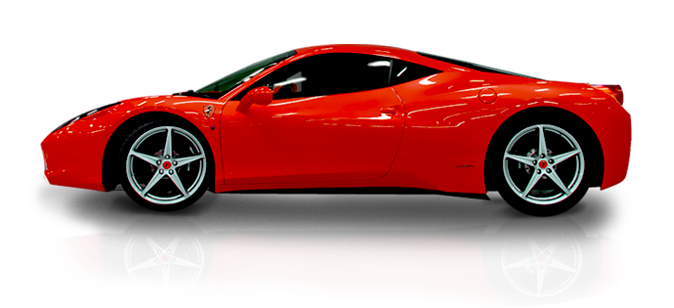 15S
45 S
25 S
50 S
0S
35 S
Y
50
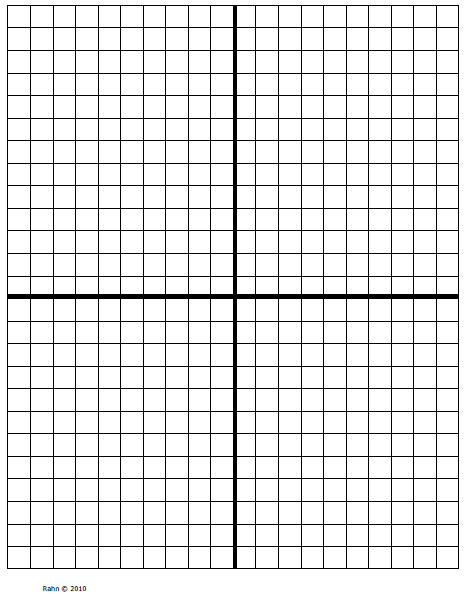 45
35
25
15
সময়
5
X
45
15
25
50
35
5
দূরত্ব
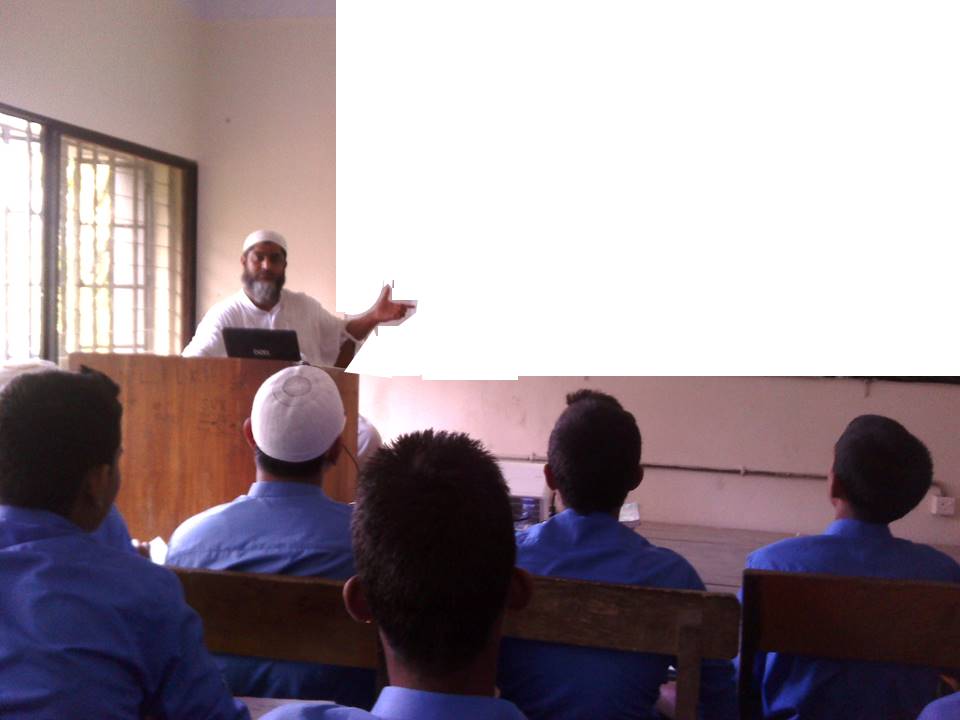 আজকের পাঠ শিরোনাম
লেখ চিত্র ও এর ধর্ম
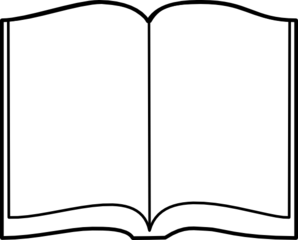 শিখন
ফল
এই পাঠশেষে শিক্ষার্থীরা-
লেখ চিত্র কাকে বলে তা বলতে পারবে ।
লেখ চিত্র থেকে কী ভাবে  বেগের মান বের করা যায়  তা বর্নণা করতে পারবে।
লেখ চিত্র থেকে কী ভাবে ত্বরণের মান বের করা যায় তা 
বর্নণা করতে পারবে।
দূরত্ব বনাম সময় লেখচিত্র
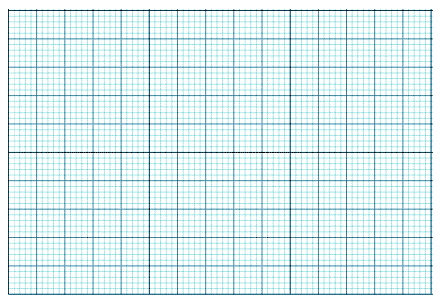 Y
X ও Y অক্ষের দিকে ক্ষুদ্র 5 ঘর= 10 একক
50
40
30
20
10
X
(0,0)
50
10
20
30
40
সময়
দূরত্ব
দূরত্ব বনাম সময় লেখচিত্র থেকে বেগ নির্ণয়
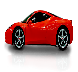 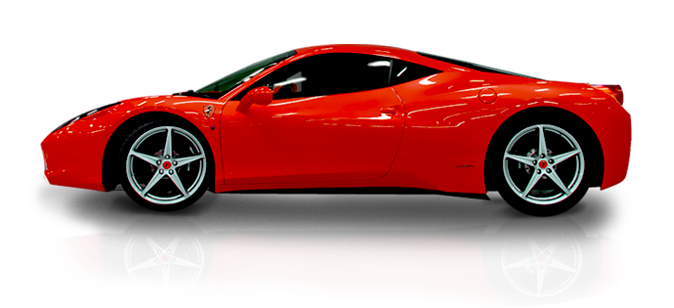 15S
45 S
25 S
50 S
0S
35 S
Y
50
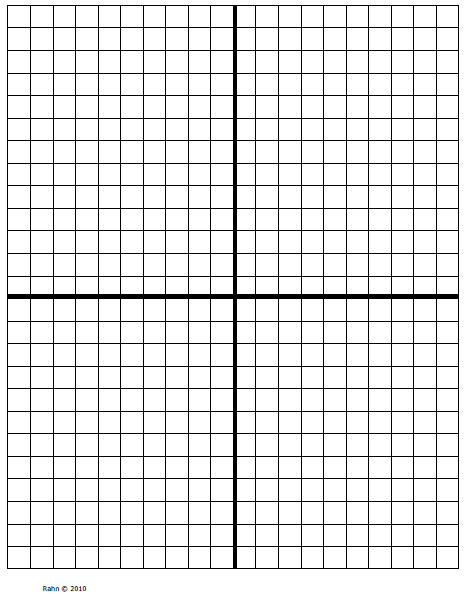 X ও Yঅক্ষের দিকে ক্ষুদ্র এক ঘর = 5 একক
45
35
25
15
সময়
5
X
45
15
25
50
35
5
দূরত্ব
বেগ বনাম সময় লেখচিত্র
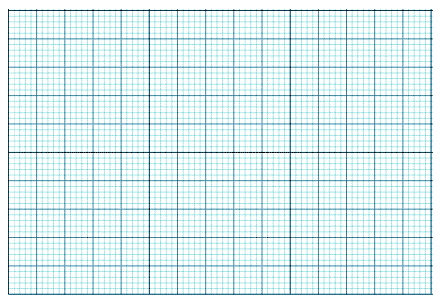 Y
X ও Y অক্ষের দিকে ক্ষুদ্র 5 ঘর= 10 একক
50
40
30
20
10
X
(0,0)
50
10
20
30
40
সময়
বেগ
বেগ বনাম সময় লেখচিত্র থেকে ত্বরণ  নির্ণয়
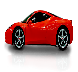 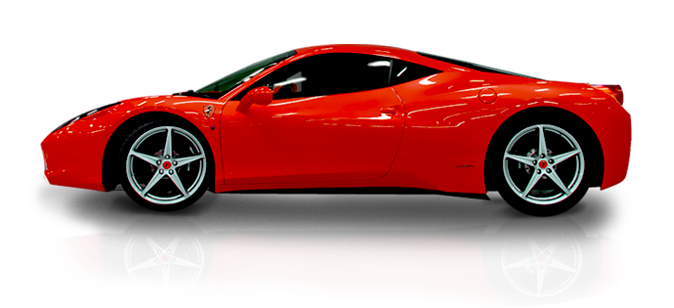 15S
45 S
25 S
50 S
0S
35 S
Y
50
X ও Yঅক্ষের দিকে ক্ষুদ্র একঘর = 5 একক
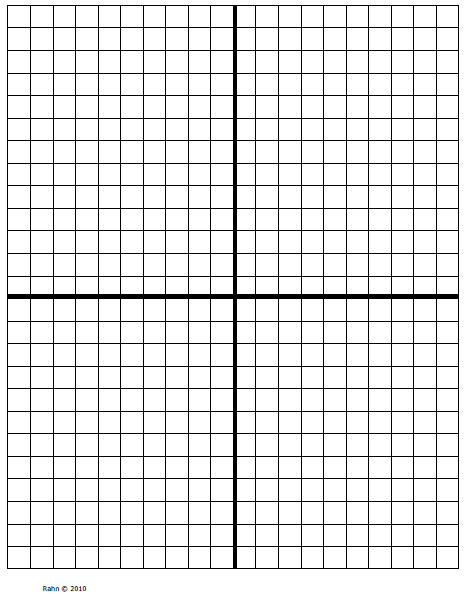 45
35
25
15
সময়
5
X
45
15
25
50
35
5
বেগ
একক কাজ
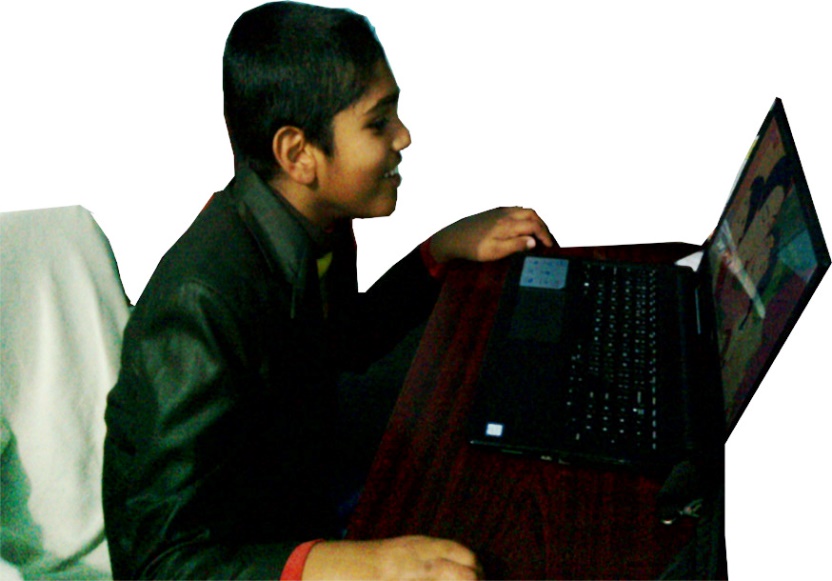 না পারলে 
এখানে ক্লিক কর
বেগ বনাম সময় লেখ থেকে ত্বরণ নির্ণয় কর।
বেগ বনাম সময় লেখচিত্র থেকে ত্বরণ  নির্ণয়
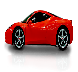 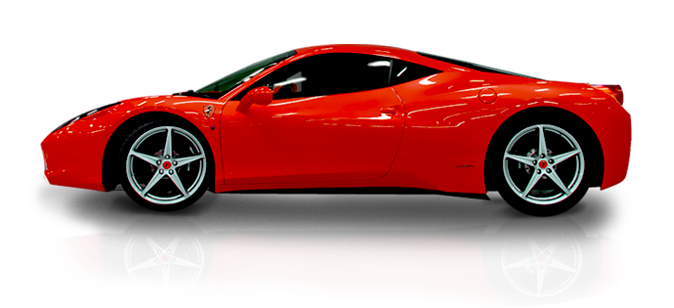 15S
45 S
25 S
50 S
0S
35 S
Y
50
X ও Yঅক্ষের দিকে ক্ষুদ্র একঘর = 5 একক
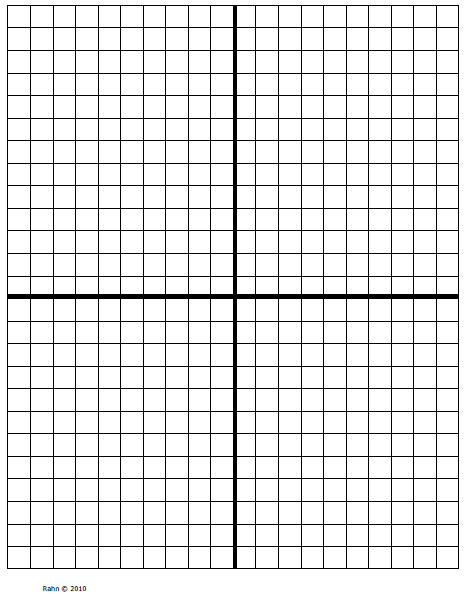 45
35
25
15
সময়
5
X
45
15
25
50
35
5
বেগ
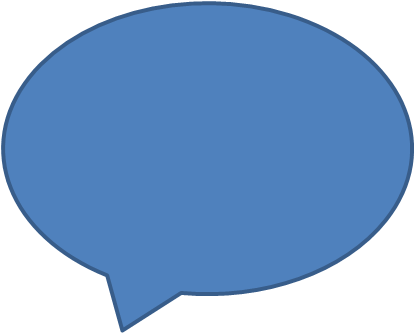 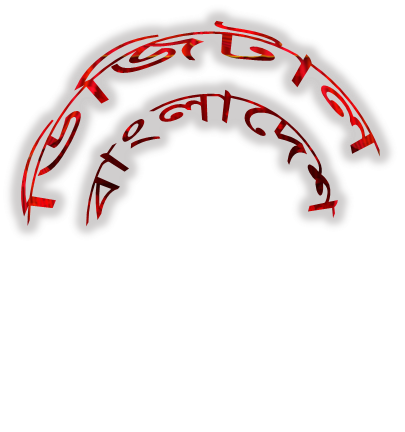 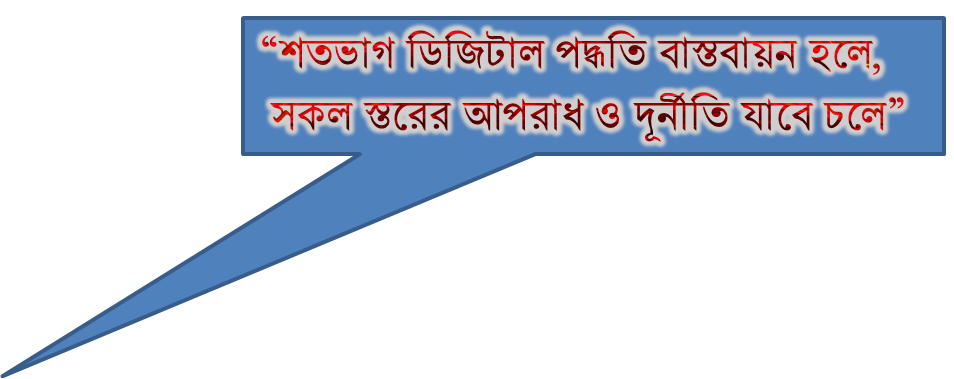 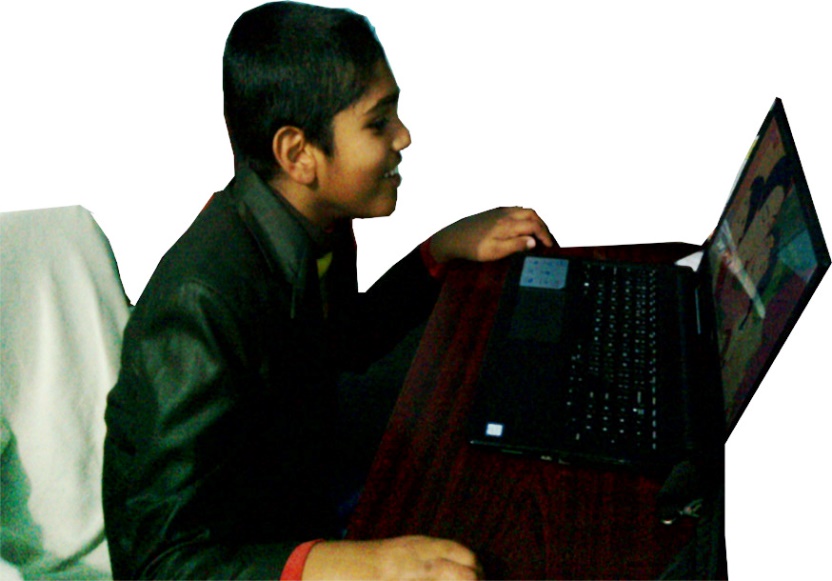 আল্লাহ্‌ আমাদের উপর সহায় হউন
            আজ এ পর্যন্তই
            খোদা হাফেজ।
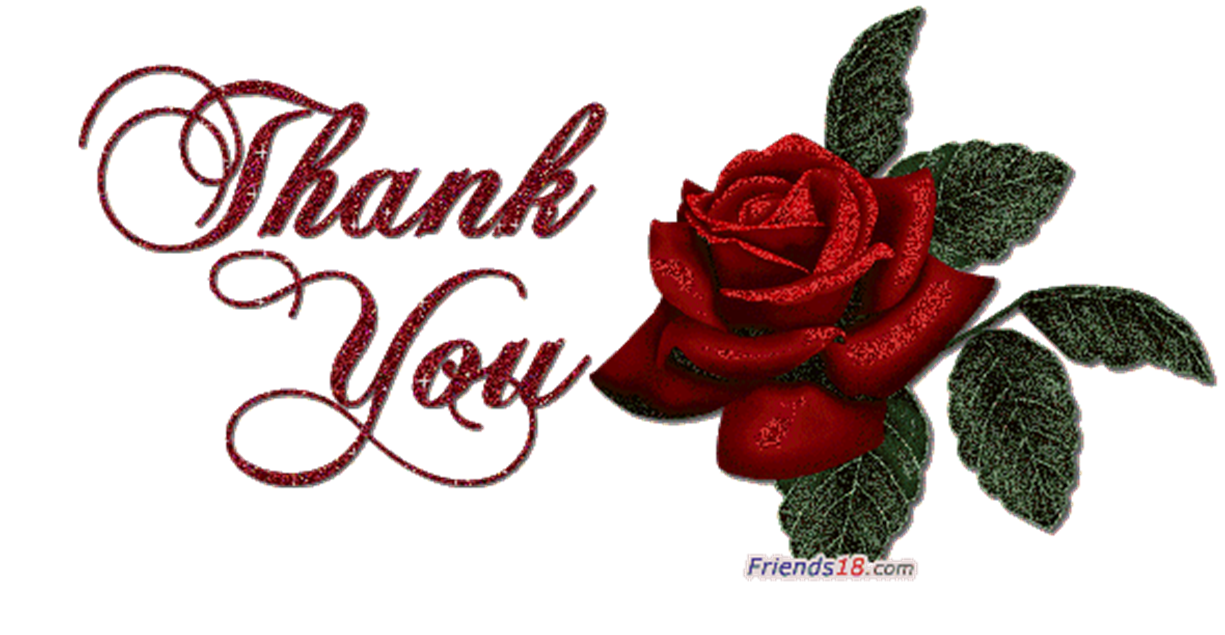